Equipe-projet Réseau de l’accompagnement n° 2
23 février 2022
Saint-Brieuc
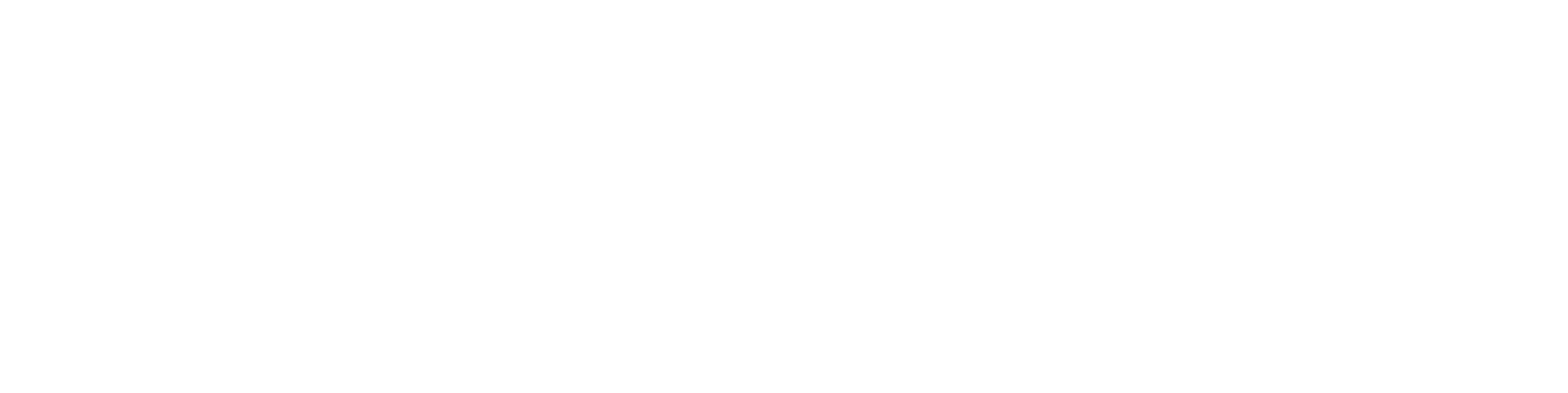 Anne-Hélène LE DU
Equipe-projet Réseau de l’accompagnement n°2
Réunion 23 février 2022
Ordre du jour
10h00

10h10

10h20

11h20

15h50

12h00
Tour de table
Productions 2021
Proposition de cadrage du projet
Proposition de modalités de travail collectif
Calendrier des réunions 2022
Fin de réunion
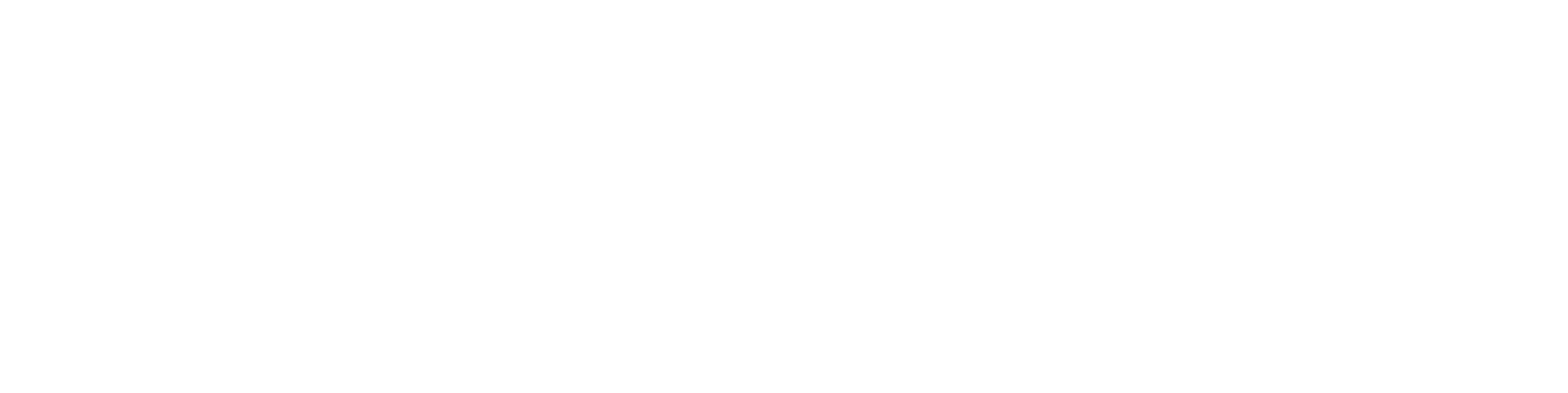 Equipe-projet Réseau de l’accompagnement n°2 ​
Tour de table
Equipe-projet Réseau de l’accompagnement n°2 ​
Conseil d'Architecture d'Urbanisme et de l'Environnement 22
Conseil Départemental 29
Conservatoire Botanique National de Brest
Dervenn
Direction Départementale des Territoires et de la Mer 35
Parc Naturel Régional d'Armorique
Région Bretagne 
Agence Bretonne de la Biodiversité
Equipe-projet Réseau de l’accompagnement ​n°2
Les productions 2021
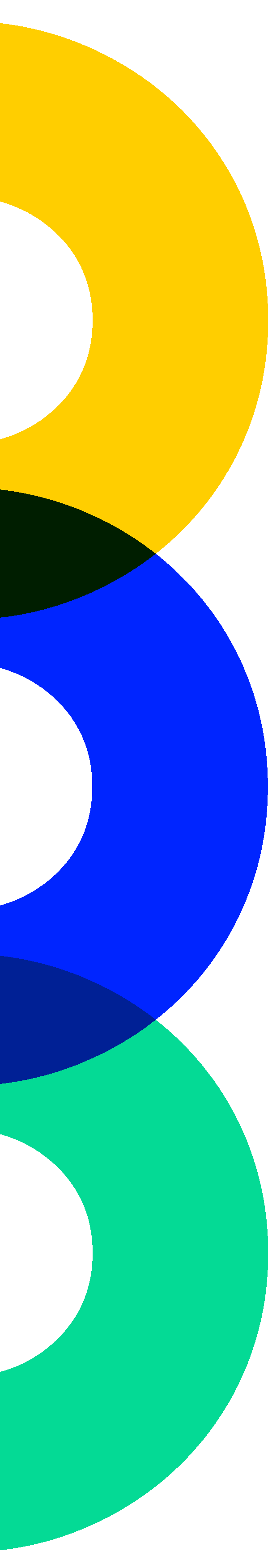 Equipe-projet Réseau de l’accompagnement n°2​
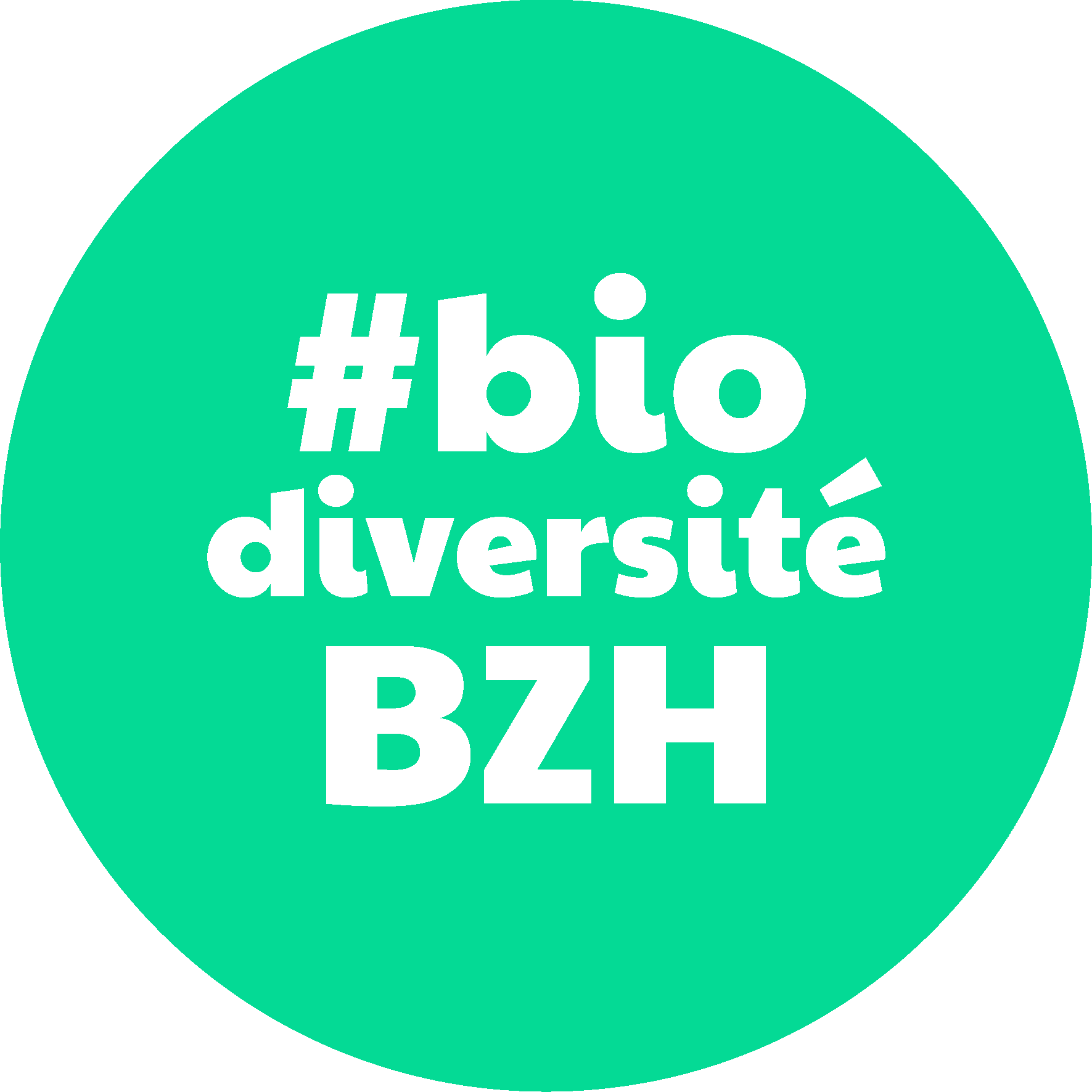 rappel réalisations 2021
Equipe-projet « Réseau de l’accompagnement n°1 »

Mission : début de recensement des acteurs de l'accompagnement + mise en relation avec les porteurs de projets  

Livrables :
1ère version d’une grille commune de diagnostic de projet
1er recensement des expertises et compétences
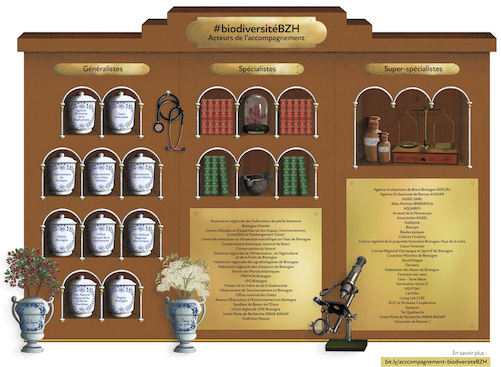 Critères d’un 
“projet #biodiversitéBZH"
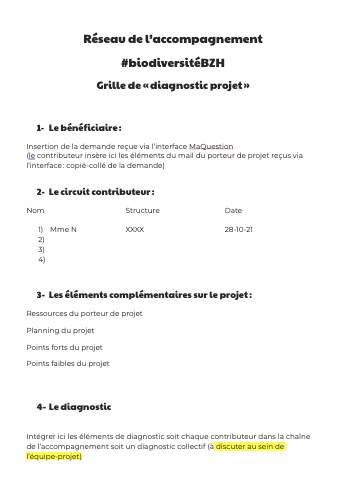 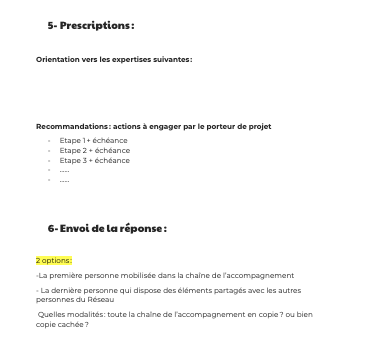 (cf. annexe 1)
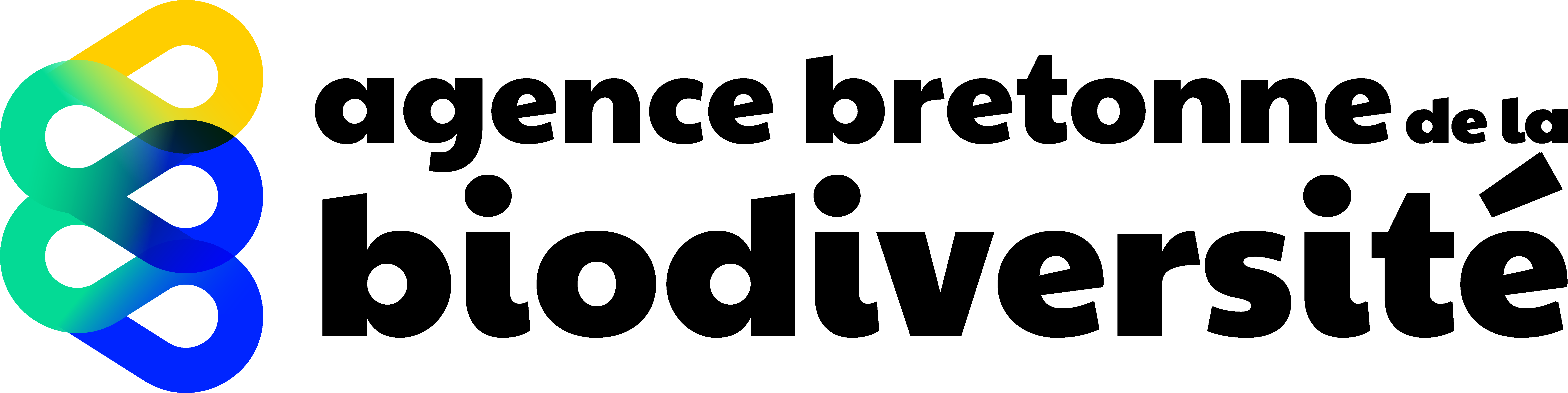 (60 partenaires)
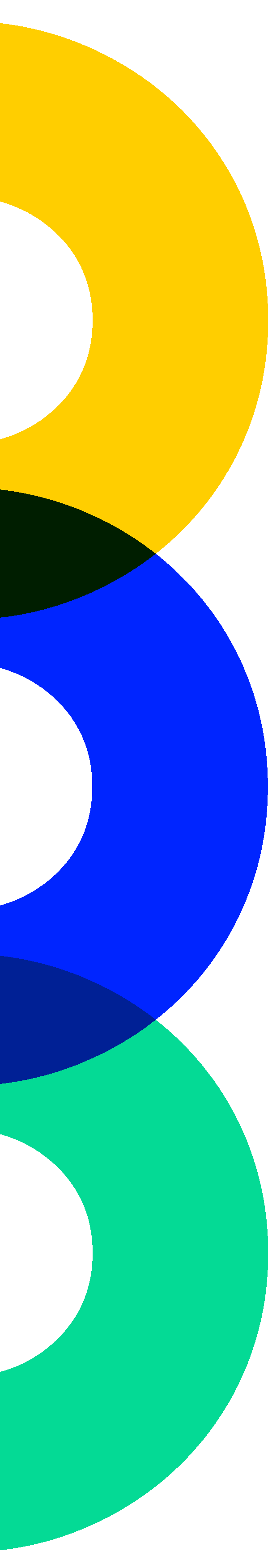 Equipe-projet Réseau de l’accompagnement ​n°2
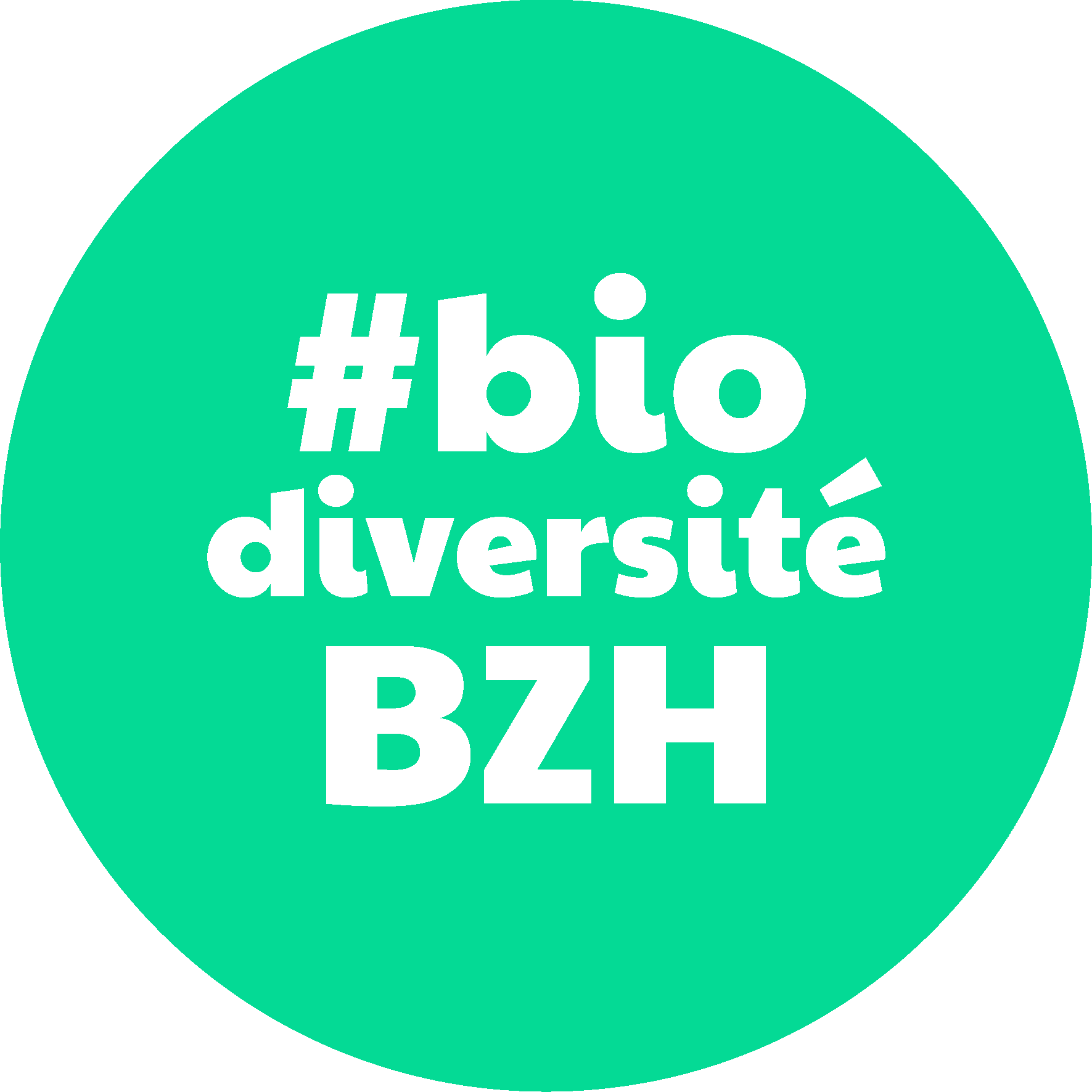 rappel réalisations 2021
Quel bénéfice pour les acteurs ?
Bénéficiaires

 Gain de temps dans le montage et le développement de leur projet
 Accompagnement en amont prenant en compte toutes les dimensions du projet​ (exigences qualitatives, spécificités du territoire…)
 Accès à plus de compétences et à plus de financements
Contributeurs

 Gain de temps dans le traitement des sollicitations (désormais pré-qualifiées)
 Visibilité amplifiée et positionnement clarifié auprès des acteurs ​
 Émergence de nouveaux projets partenariaux structurants
 Identification en tant que membre du Réseau de l’accompagnement, un réseau qualifié
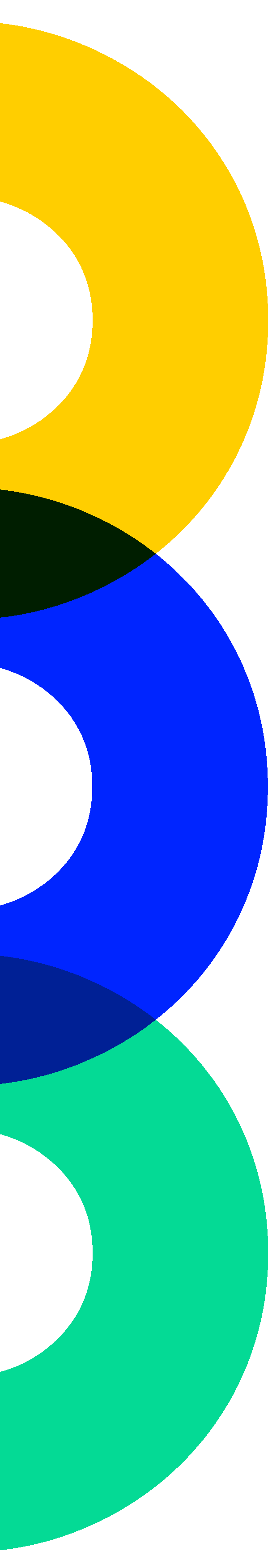 MaQuestion
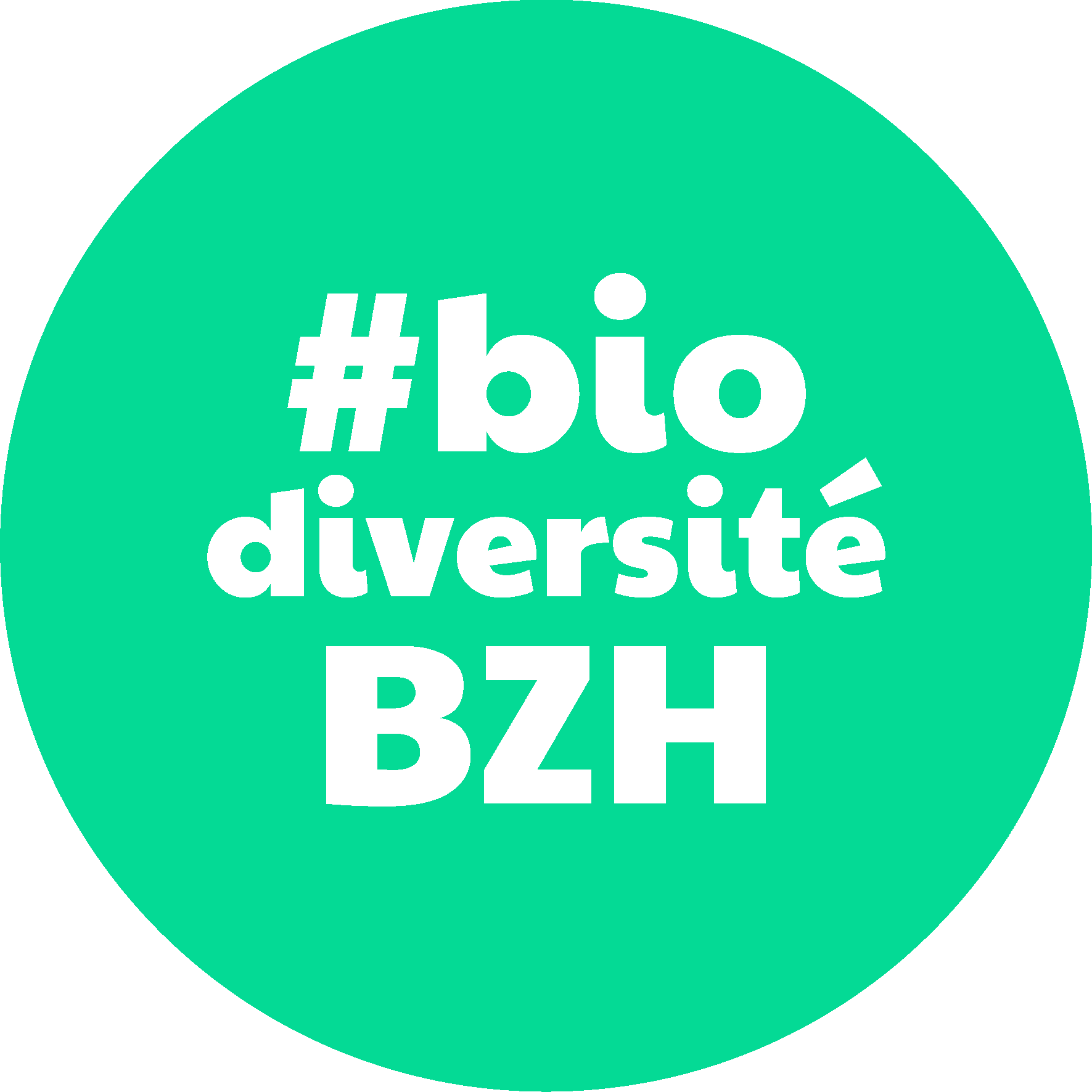 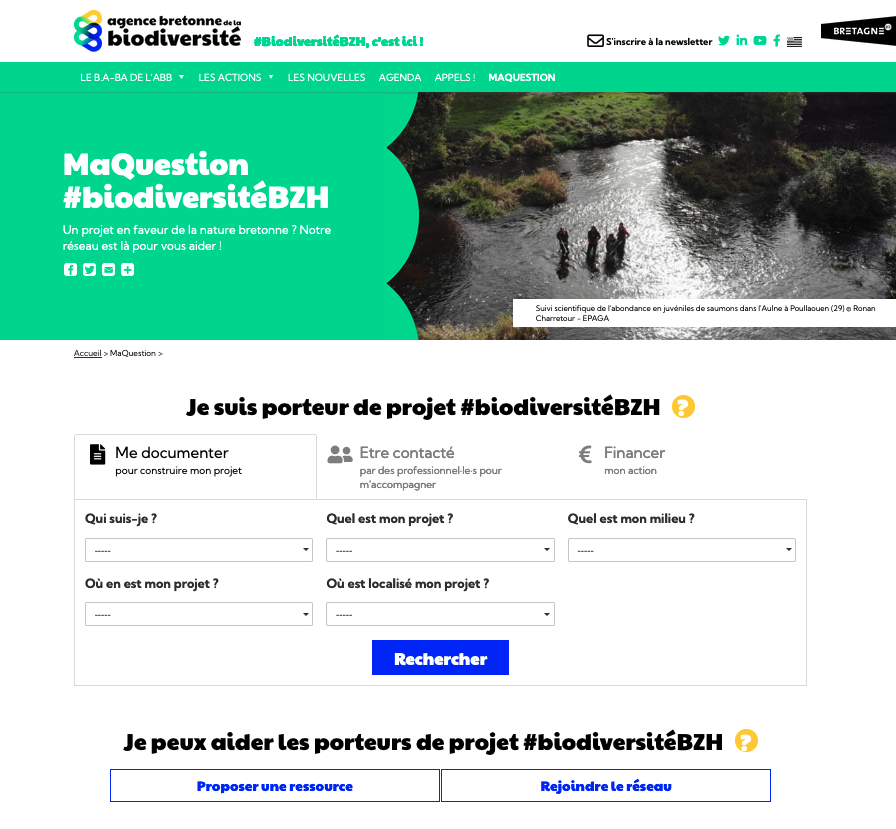 Equipe-projet Réseau de l’accompagnement n°2 ​
Proposition de cadrage du projet
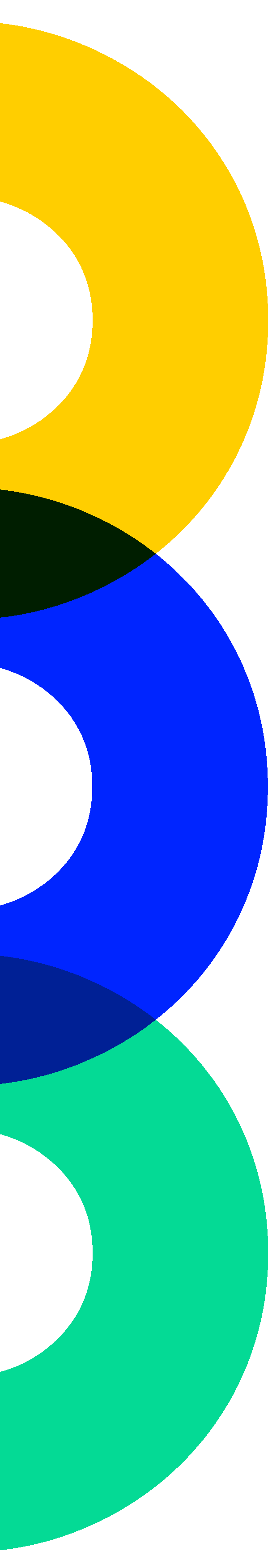 Equipe-projet Réseau de l’accompagnement n°2 ​
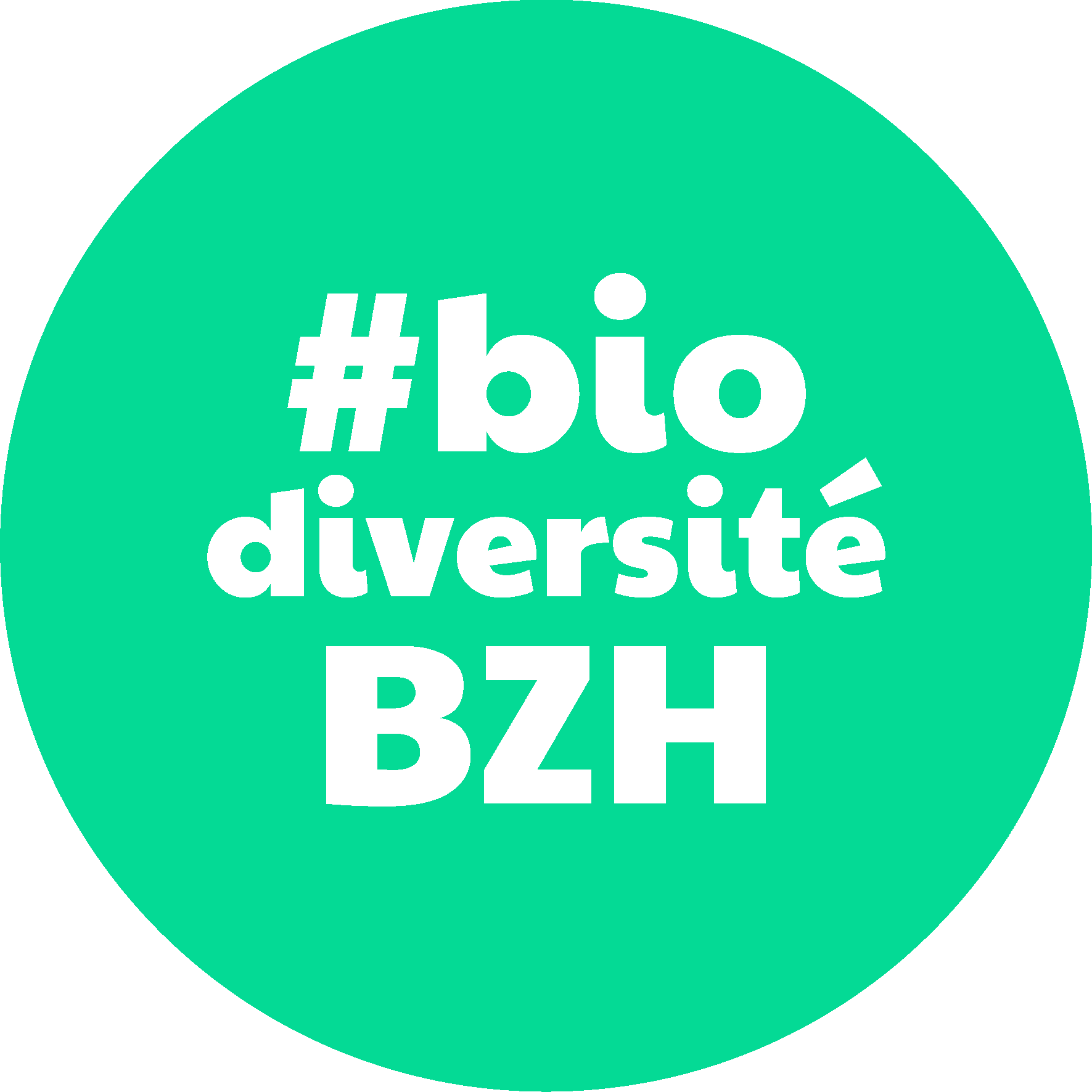 Proposition de cadrage du projet :
Equipe-projet « Réseau de l’accompagnement n°2 » (avec l’équipe ABB)

Mission : amélioration de la coordination entre les acteurs de l'accompagnement + suivi dans le temps  des porteurs de projets

Livrables 
Organisation du circuit d’accompagnement à partir de la grille de diagnostic de projet (outil régional commun d’évaluation et d’orientation des projets)
Elaboration d’une liste d’acteurs bretons pouvant fournir des retours d’expériences sur des projets de territoire (ABC, TVB, trames, TEN, etc.)
Création de nouveaux outils au profit des acteurs du Réseau
Création de critères d’évaluation de l’efficacité de l’accompagnement

Calendrier 
Février-novembre 2022
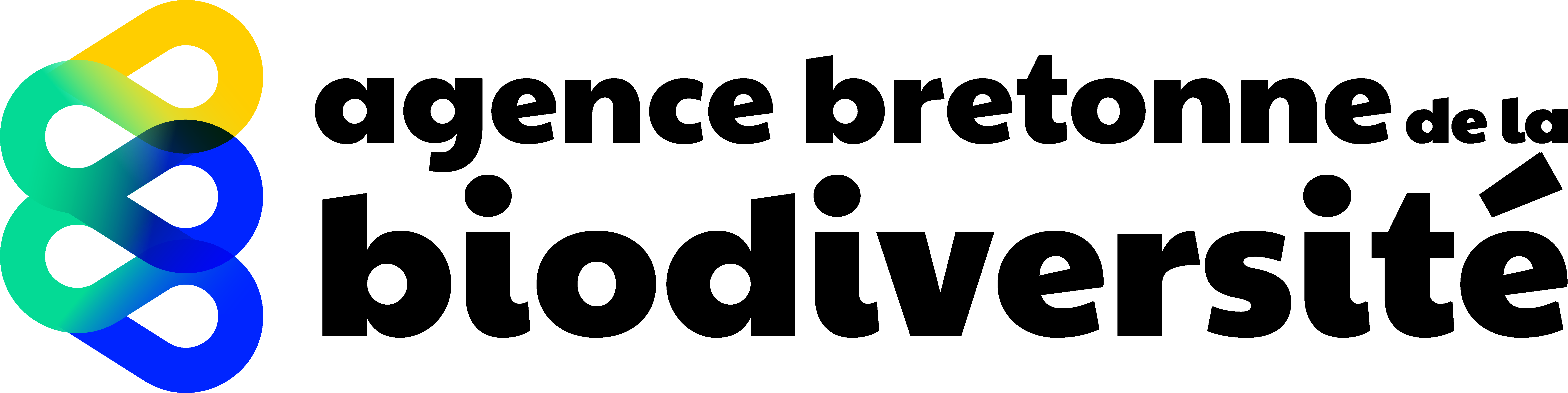 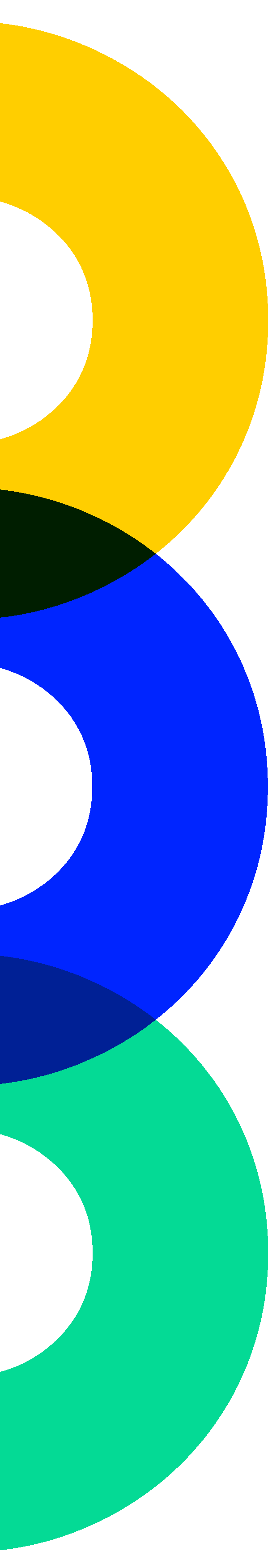 Equipe-projet Réseau de l’accompagnement n°2 ​
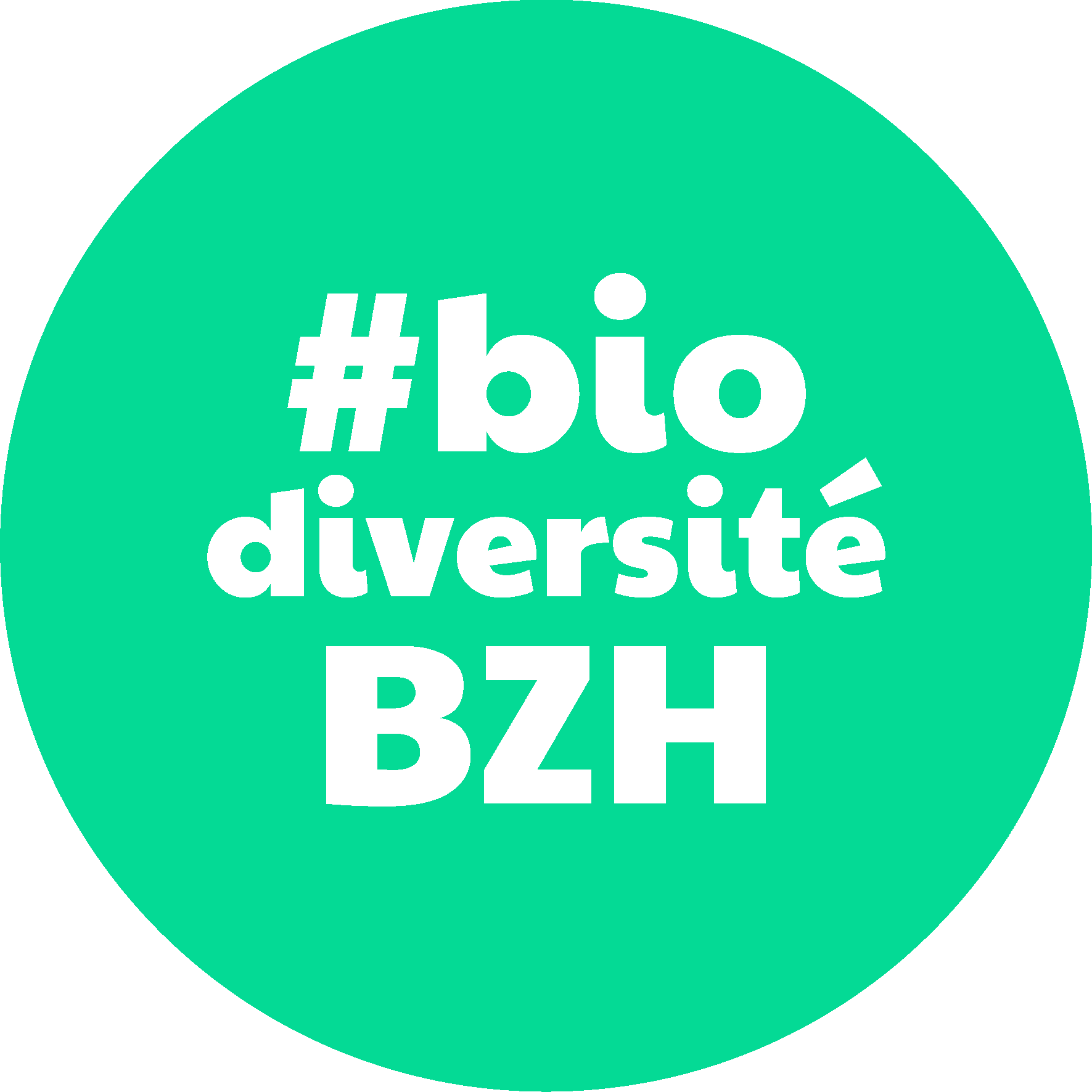 Echanges 
sur la proposition de cadrage du projet
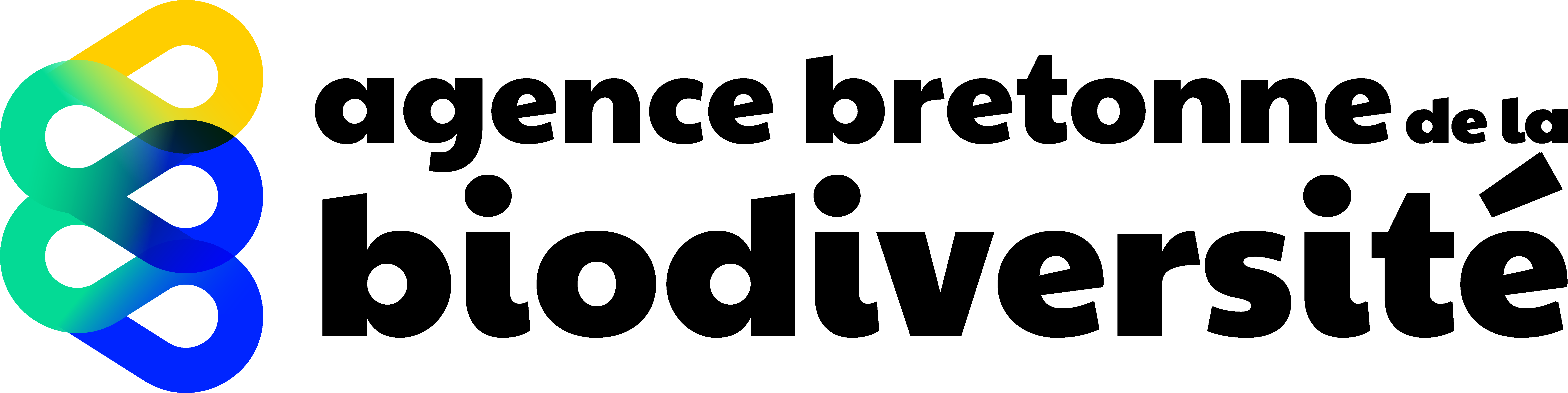 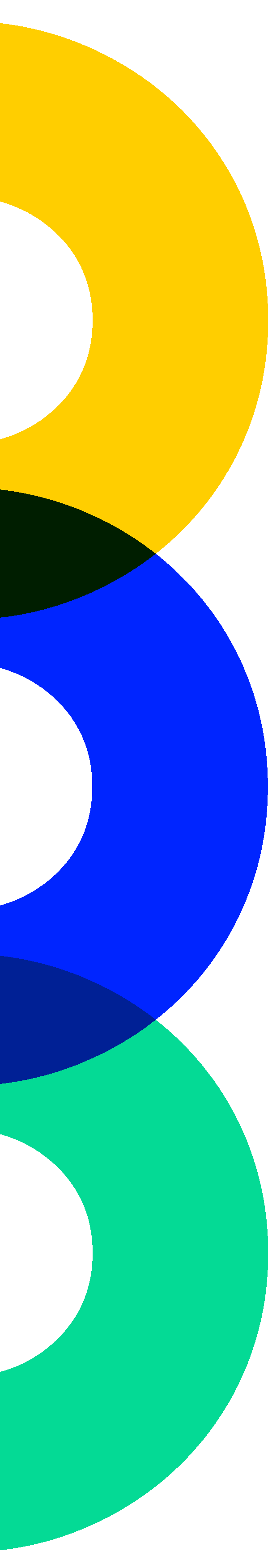 Equipe-projet Réseau de l’accompagnement n°2 ​
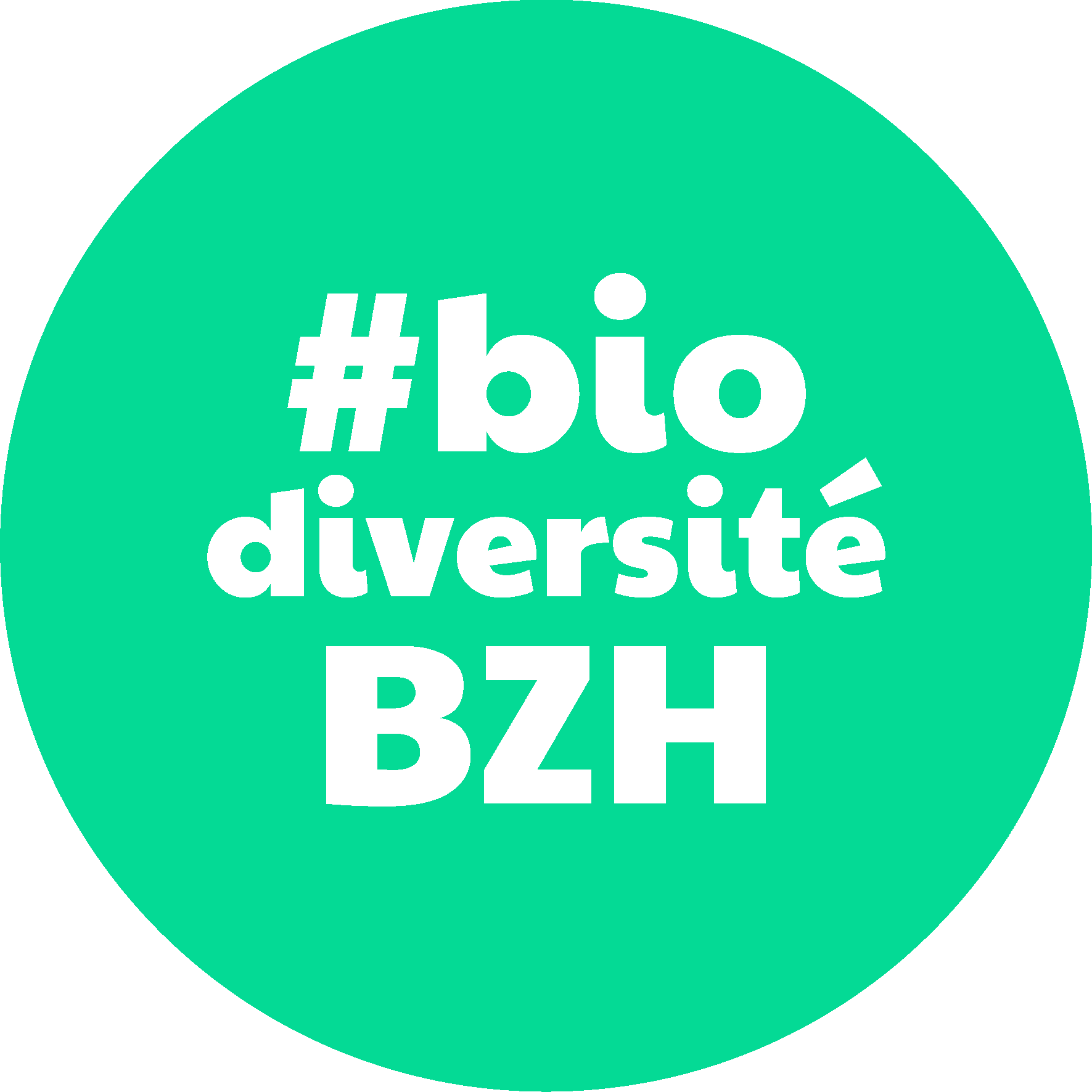 Proposition 
de modalités de travail collectif
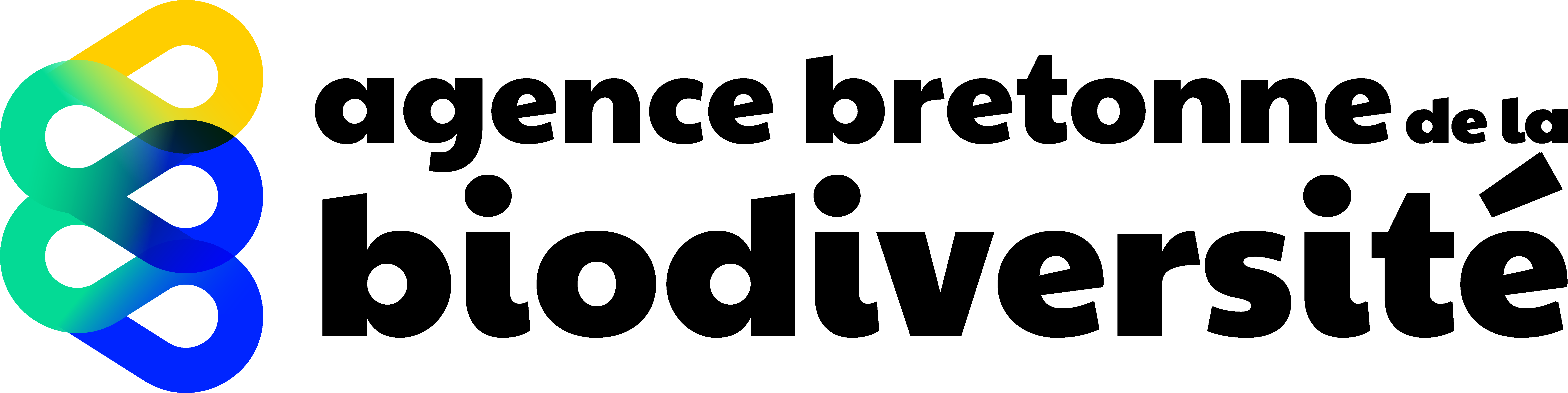 Equipe-projet Réseau de l’accompagnement n°2 ​
Planning de conception
 équipe-projet
Planning de production ABB
Equipe-projet Réseau de l’accompagnement n°2 ​
Modalités de travail collectif
Sélection des 3 cas pratiques par l’équipe-projet : 

1 ABC ?
…
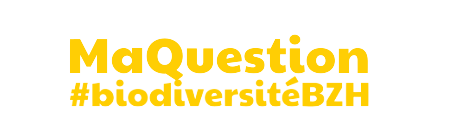 Bilan novembre 2020 – novembre 2021
Principal besoin exprimé 
Contacts: 11%
Financements: 37%
Informations techniques : 52%
92  
sollicitations 
traitées
Profil des demandeurs
Thématiques des questions
Equipe-projet Réseau de l’accompagnement ​
Calendrier des réunions 2022

et modalités pratiques
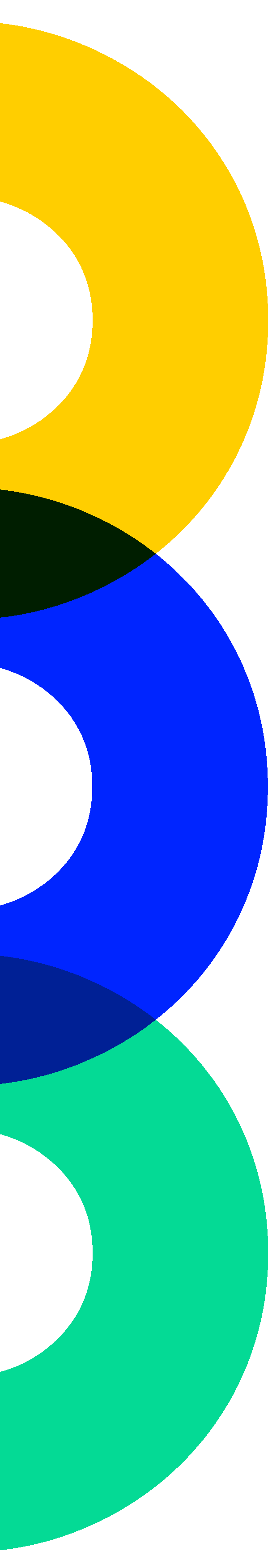 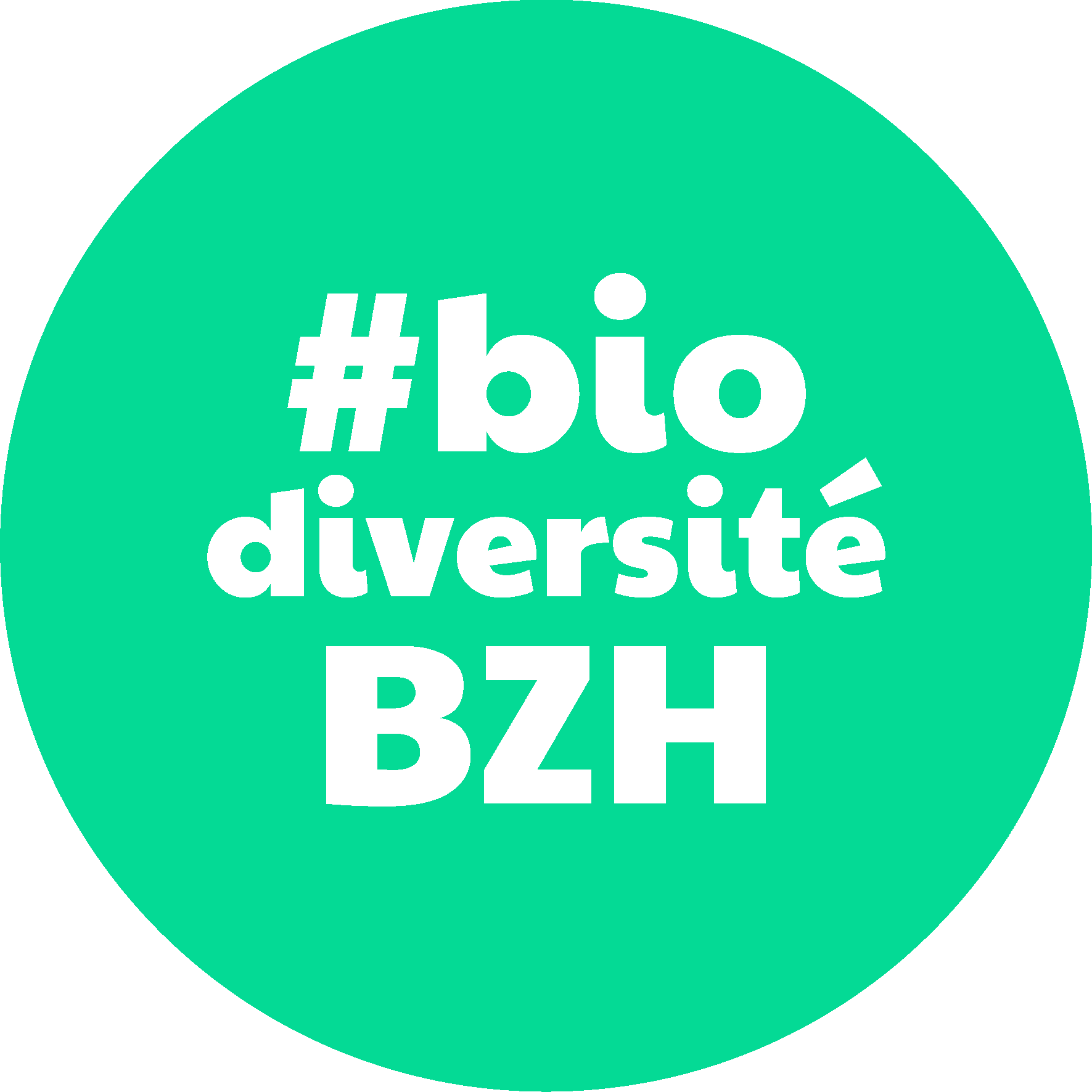 Besoin de conseil pour  votre projet ?
Rdv sur « MaQuestion »
w w w . b i o d i v e r s i t e . b z h
Envie de suivre notre communauté ?
#biodiversitéBZH
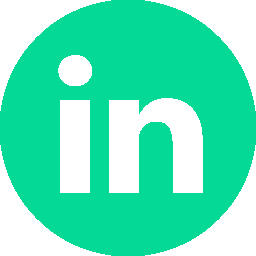 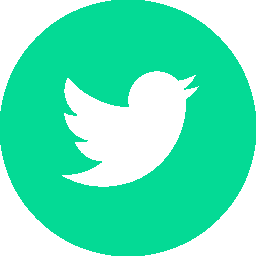 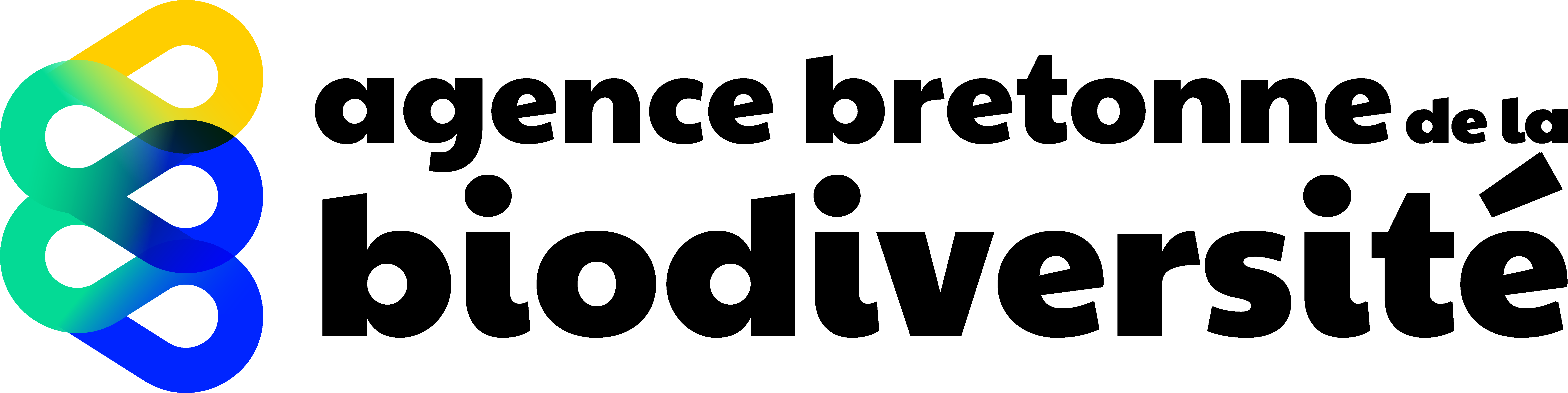 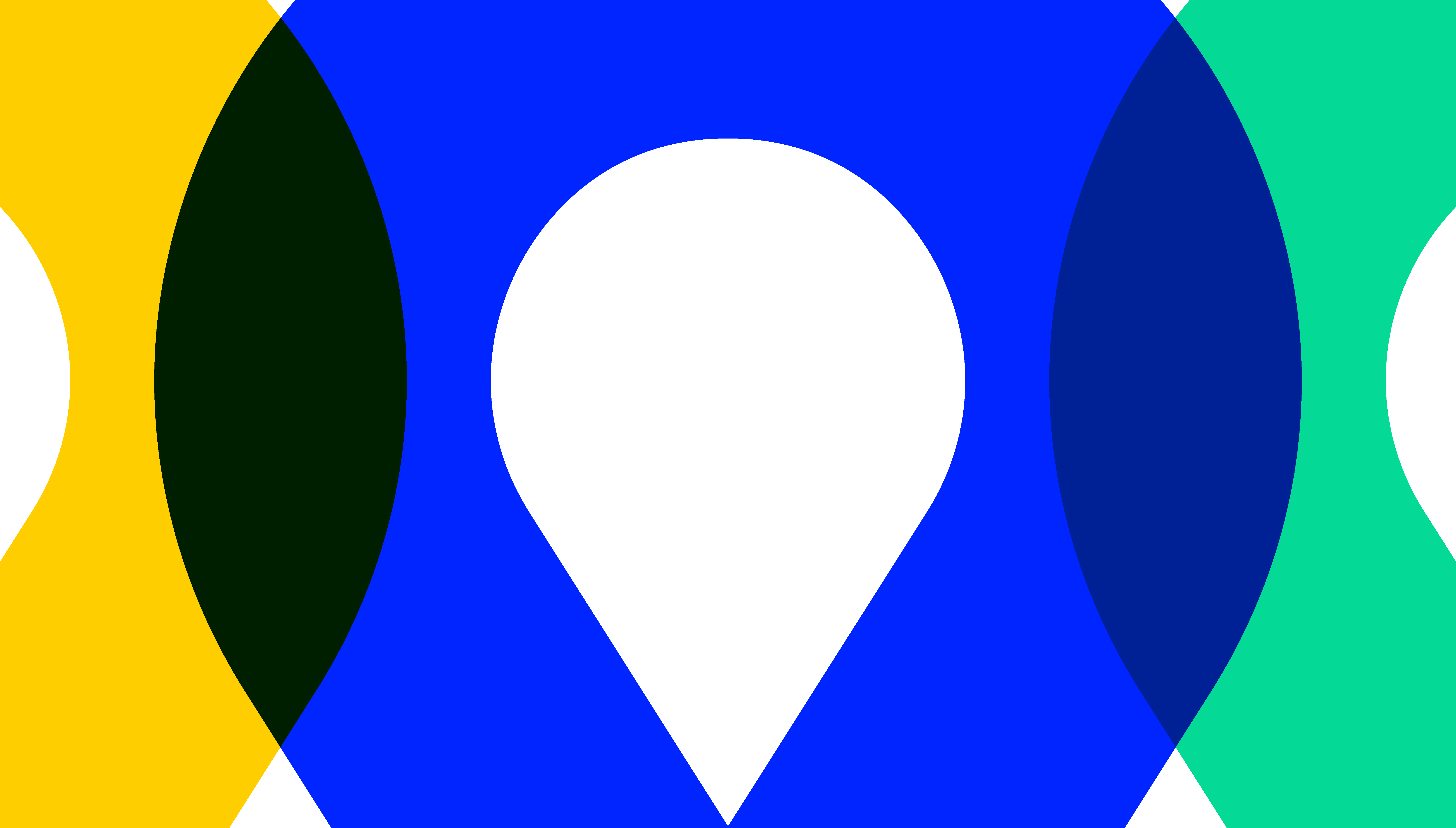 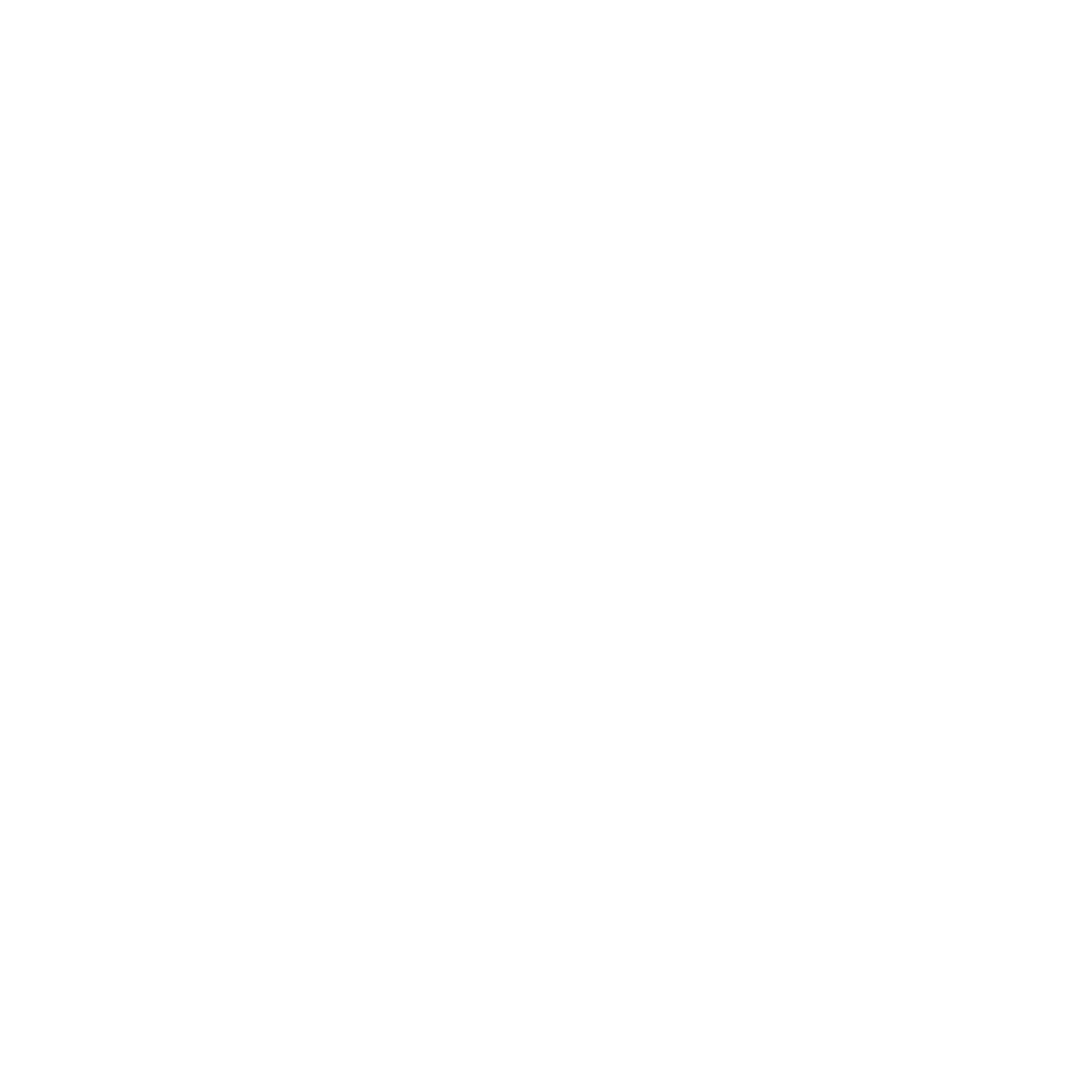 Annexes
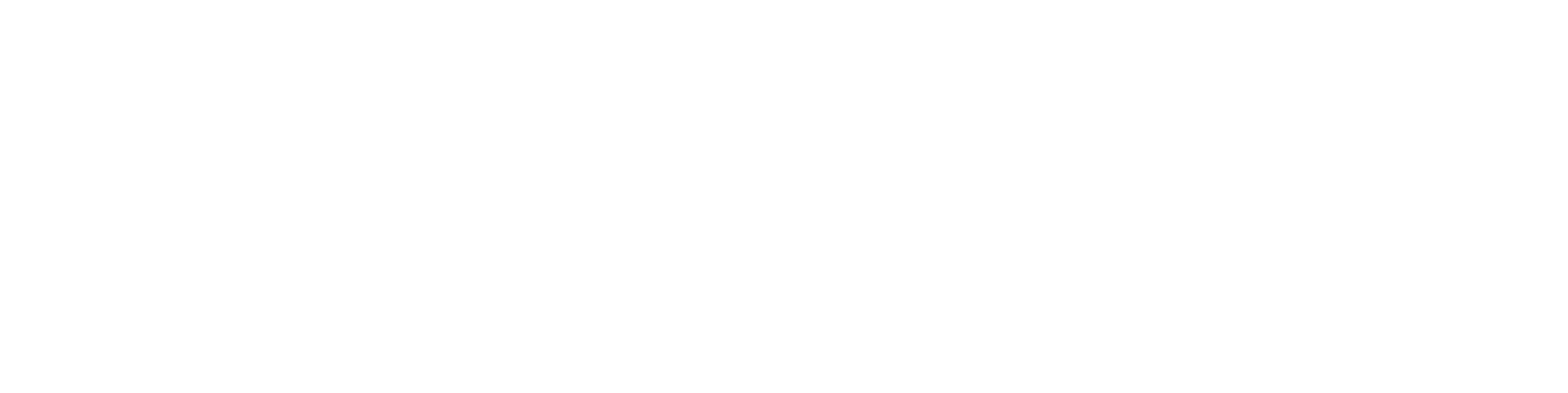 Annexe 1 (extrait Réunion n°3- EP 2021)
Projet #biodiversitéBZH
Rappel de la définition partagée par l'équipe-projet
1.    Localisé en Bretagne 
2.    Bénéfique à la biodiversité (espèces et milieux) 
3.    Peut  : 
. être dédié à la biodiversité 
. intégrer un volet biodiversité 
4.    et porté par un acteur professionnel : collectivités, associations, entreprises…
Annexe 2
Réunion 5 juillet 2021
Relevé de décisions - EP 2021
Ventiler résultats du sondage en identifiant le réseau primaire et le réseau secondaire

. Réseau primaire : acteurs aidant à la reformulation du besoin, disposant d’une analyse globale et capables de l’articuler avec les politiques publiques
. Check list de critères à identifier(qui s'ajoutent aux critères d'entrée « Projet #biodiversitéBZH »  listés ici) ingénierie interne mobilisable du porteur de projet ?
. Réseau secondaire : acteurs intervenant sur un domaine d’expertise précis

Interconnaissance pour affiner les thématiques prioritaires d’intervention de chacun
. Première phase (semaine du 12 juillet) : diffusion de l'ensemble des éléments collectés [tableau Excel complet] à tous les participants, avec invitation à contacter l’ABB
. Autres phases : rencontres lors d'événements ABB (Ateliers, journée du 18 novembre, Forum des gestionnaires, etc.) 
3. Préqualification par les porteurs de projets
. Permettre l'ajout de pièces techniques
. Ajouter une question sur l'ambition du projet (souhait de simplement respecter la règlementation ou volonté d'aller plus loin ?)
Type d'acteurs accompagnés
. Acteurs implantés en Bretagne seulement (dans un premier temps)
Annexe 3
​
Réunion 15 septembre 2021
Les éléments de discussion – EP 2021
Sur les premières actions à engager par le généraliste :
Bretagne Vivante : nécessité de faire prendre conscience des enjeux et objectifs du projet à définir en amont (maturité et capacité à porter des projets)
CBNB : rôle du généraliste: aider le porteur à préciser son projet, apporter des compléments sur les outils / moyens / ressources à sa disposition
CD 35 : le généraliste doit être en capacité de valoriser des retex pour accompagner le porteur de projet
Région : réunion « catalyseur » pour être sûrs que le projet parte sur de bonne base. 

Sur l’activation de la chaîne de l’accompagnement :

CD 29 : un généraliste peut aussi être amené à suivre le projet sur toute sa durée
Région : il faut disposer d’un annuaire/guide/logigramme -> pour savoir vers qui orienter
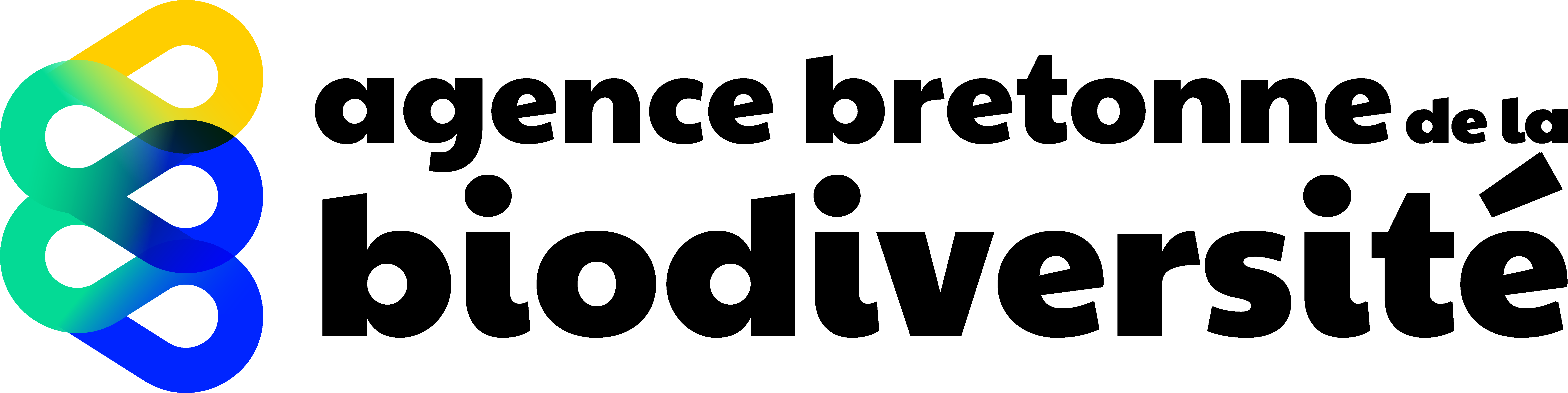